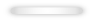 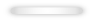 第四章  图形的相似
探究三角形相似的条件
第3课时
导入新课
讲授新课
当堂练习
课堂小结
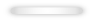 WWW.PPT818.COM
学习目标
1.掌握相似三角形的判定定理3；（重点）
2.能熟练运用相似三角形的判定定理3．（难点）
复杂
烦琐！
限制条件啦！
A
D
E
C
B
导入新课
复习与回顾
问题1：判定两个三角形相似我们学过了哪些方法?
⑴定义法:三个角分别相等，三条边成比例的两个三角形相似.
⑵*引理:平行于三角形一边的直线和其他两边相交，所构成的三角形与原三角形相似.（也可由AA证明得到相似）
具备两个条件：
   (1) DE∥BC；
   (2)两个三角形在同一图形中.
(3)判定定理1：两角分别相等的两个三角形相似.
(4)判定定理2：两边成比例且夹角相等的两个三角形相似.
思考：类比全等三角形的判定方法，还有其他判定两个三角形相似的方法吗？
A′
相似三角形的判定定理3
一
边边边
S
S
S
C′
B′
有效利用判定定理一去求证
导入新课
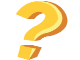 A1
C1
B1
如果：
猜想：△ABC∽△A1B1C1
A1
A
B
C
B1
C1
证明:在△A1B1C1的边A1B1 (或延长线)上截取A1D=AB,
过点D作DE∥B1C1交A1C1于点E.
D
E
∵ DE∥B1C1 ，
∴△ADE∽△A1B1C1.
A1
A
B
C
B1
C1
D
E
∴
又
∴
∴
∴
∵
（SSS）
∴
A1
A
B
C
B1
C1
归纳总结
判定三角形相似的定理3:
       三边成比例的两个三角形相似.
几何语言：
∵

∴
△ABC∽△A1B1C1.
相似三角形的判定定理3的运用
二
例1 判断图中的两个三角形是否相似，并说明理由．
D
C
2.4
E
3.5
1.8
3
2.1
F
A
B
4
解：在△ABC 中，AB>BC>CA,在△DEF中，DE>EF>FD.
∴ △ABC∽ △DEF.
方法归纳
判定三角形相似的方法之一：如果题中给出了两个三角形的三边的长，分别算出三条对应边的比值，看是否相等，计算时最长边与最长边对应，最短边与最短边对应.
练一练
已知△ABC 和 △DEF,根据下列条件判断它们是否相似.
(1)AB=3，    BC=4，    AC＝6.
   DE＝6，  EF＝8，   DF＝9.
否
(2)AB=4，    BC=8，    AC＝10.
   DE＝20，  EF＝16，   DF＝8.
是
(3) AB=12，   BC=15，    AC＝24.
    DE＝16，  EF＝20，   DF＝30.
否
（注意：大对大，小对小，中对中．）
例2:如图所示，在△ABC和△ADE中，                          ∠BAD=20°,求∠CAE的度数.
解：∵
        ∴△ABC∽△ADE(三边成比例的两个三角形相似).
        ∴∠BAC=∠DAE.
        ∴∠BAC - ∠DAC =∠DAE-∠DAC.
即     ∠BAD=∠CAE.
         ∵∠BAD=20°.
         ∴∠CAE=20°.
A
B
C
D
E
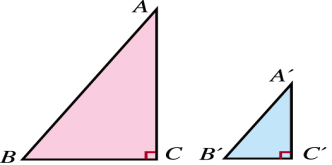 例3:如图，在 Rt△ABC 与 Rt△A′B′C′中，∠C =∠C ′
          = 90°，且
     求证：△ A′B′C′∽△ABC.
证明：由已知条件得AB=2A′B′,AC=2A′C′
BC2 = AB2-AC2 =(2A′B′)2-(2A′C′)2
       = 4A′B′ 2 –  4A′C′2  =4(A′B′2-A′C′ 2)
       = 4B′C′2  =(2B′C′)2.
从而
由此得出，BC=2B′C′
从而
因此△ A′B′C′∽△ABC. 
(三边对应成比例的两个三角形相似)
A
B
C
B′
A′
C′
当堂练习
1.如图, △ ABC与△ A′B′C′相似吗?你用什么方法来支持你的判断?
解：这两个三角形相似．
设1个小方格的边长为1，则
A′
B′
C′
∴
A
B
C
2.在△ABC和△A′B′C′中，已知：AB＝6cm，
BC＝8cm，AC＝10cm，A′B′＝18cm，B′C′＝24cm，A′C′＝30cm．求证：△ABC与△A′B′C′相似．
证明：∵
∴ △ABC ∽△A′B′C′
（三边成比例的两个三角形相似)．
D
28
A
31.5
21
14
42
B
C
3.如图，某地四个乡镇建有公路，已知AB=14千米，AD=28千米， BD=21千米， BC=42千米,DC=31.5千米，公路AB与CD平行吗？说出你的理由.
解：公路AB与CD平行.
       
   ∵
∴   ∠ABD=∠BDC
∴ △ABD∽△BDC,
∴  AB∥DC
课堂小结
定理：三边对应成比例的两个三角形相似
利用三边判定三角形相似
相似三角形的判定定理3的运用